Sup. Figure 2
A.
C.
B.
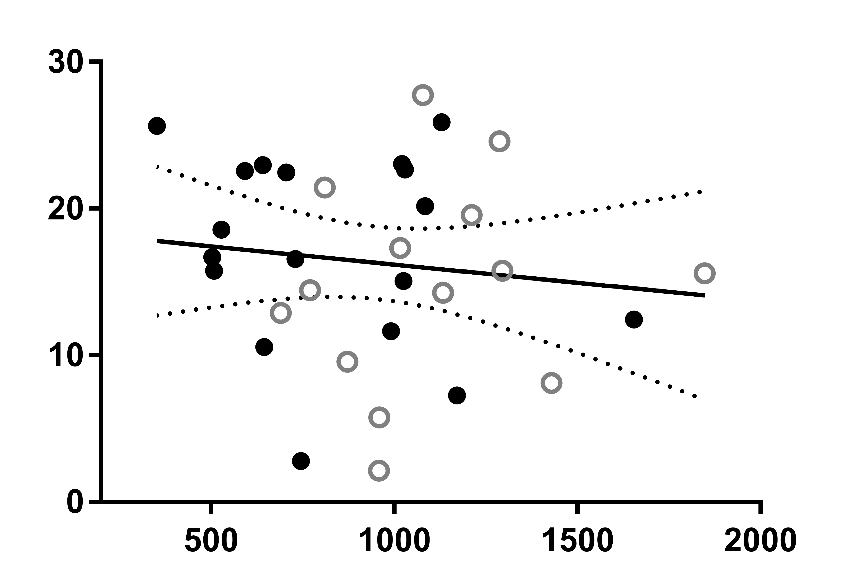 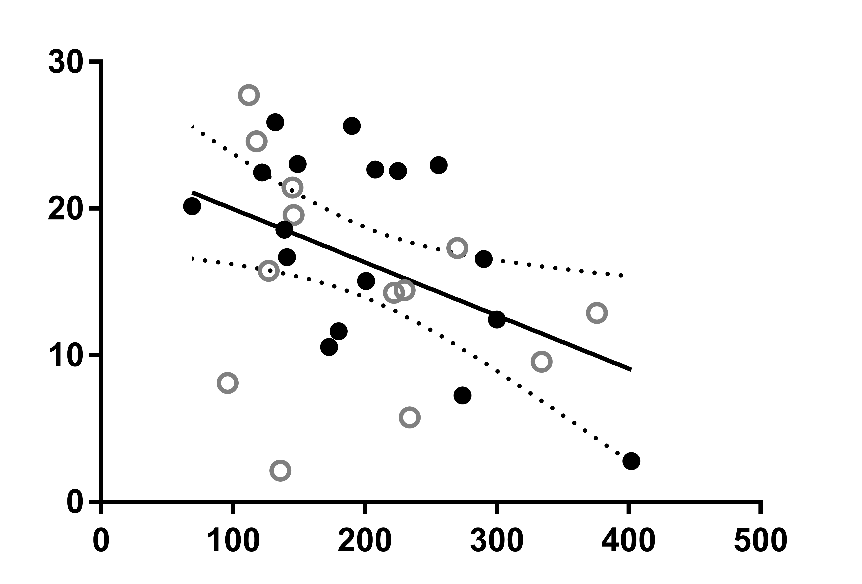 p = 0.50
p = 0.0006
p = 0.013
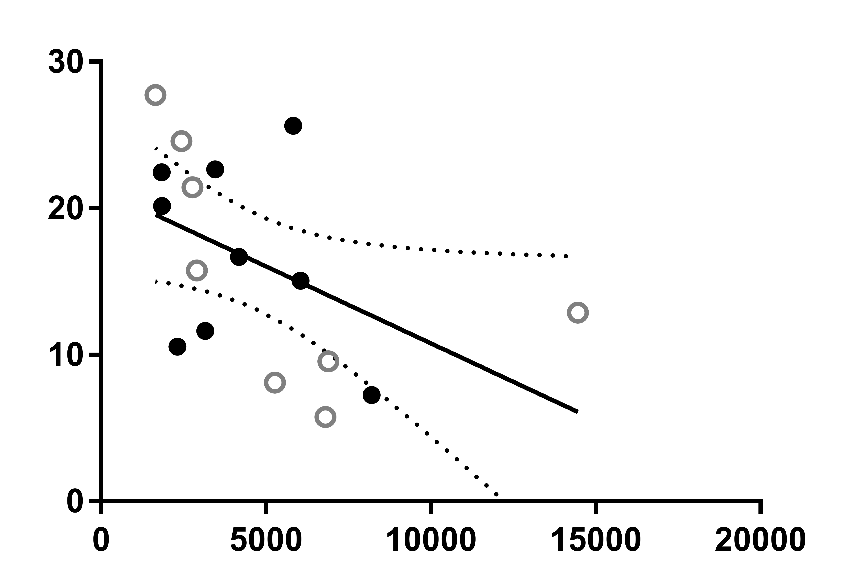 r  = - 0.12
r = - 0.450
r  = - 0.596
CD169 MFI ratio
CD169 MFI ratio
CD169 MFI ratio
Platelet count (103/mm3)
Lymphocytes  count (/mm3)
Neutrophils (count (/mm3)
E.
F.
D.
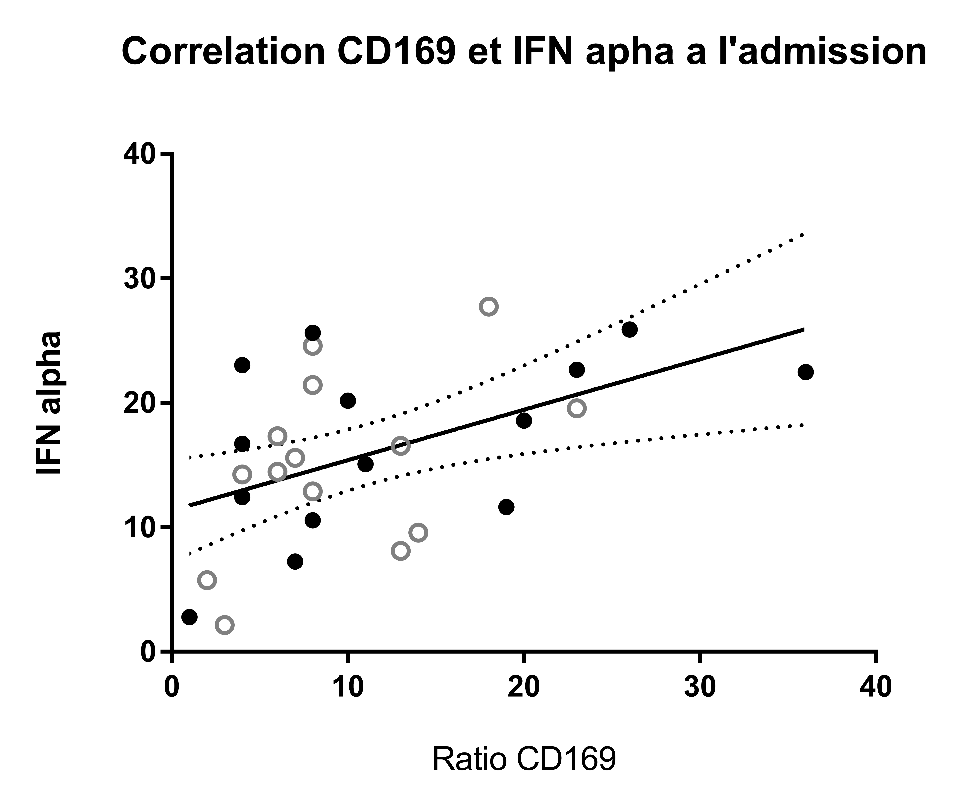 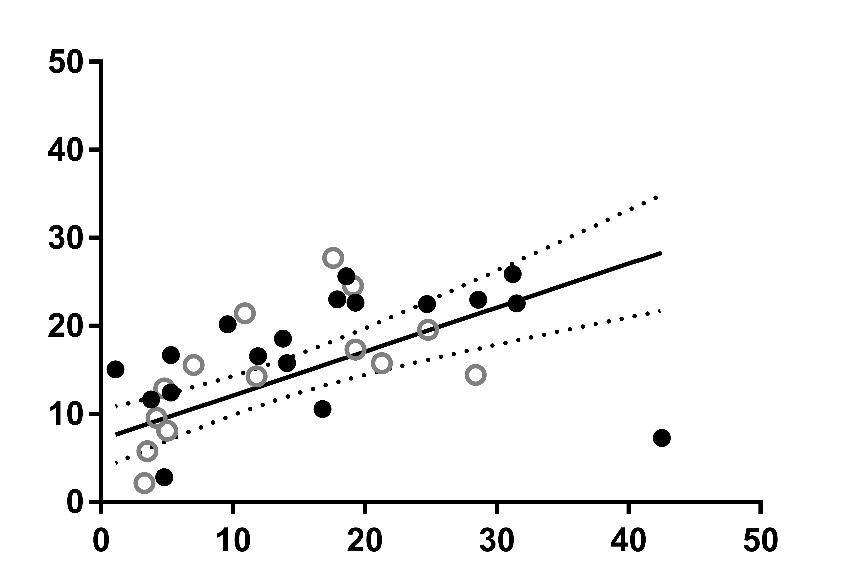 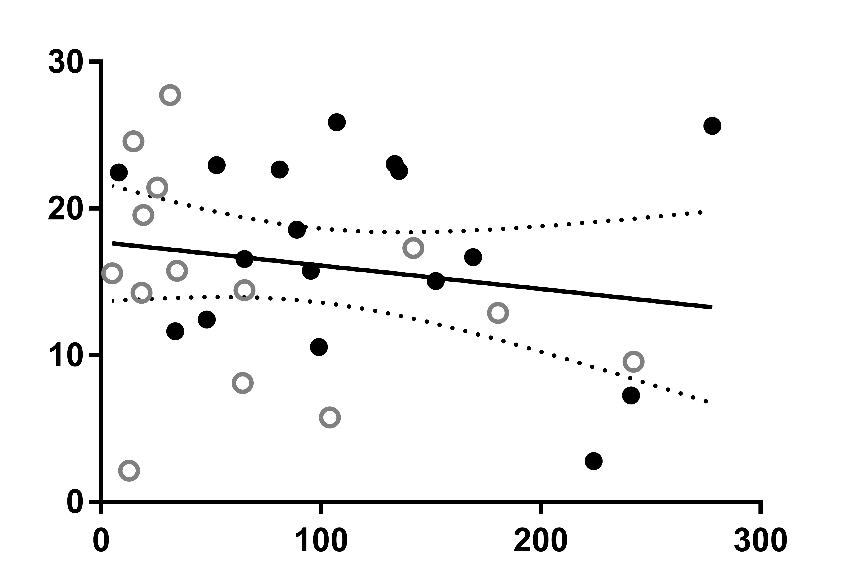 r = - 0.18
p = 0.33
p < 0.0001
p = 0.009
r = 0.48
r = 0.62
IFNα (pg/ml)
CD169 MFI ratio
CD169 MFI ratio
CRP (mg/L)
CD169 MFI ratio
Two-tailed correlation of SARS-CoV-2 patients between CD169 MFI ratio (monocytes / lymphocytes) and : A. Lymphocytes count (/µL) ; B. Neutrophils (109/L ) ; C. Platelet count (109/L ) ; D. T CD38bright CD8 T cell (%) ; E.CRP (mg/L) ; F. IFNα (pg/ml) Open and grey circles for mild and black circles for severe COVID-19 patients.
CD38bright CD8 T-Cells (%)